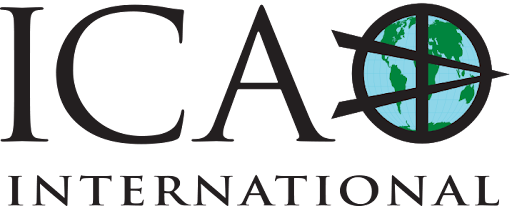 ICAI General Assembly
16 JULY, 2022

	12:00 – 2:00 PM Togo time
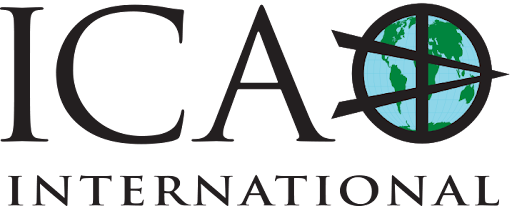 Welcome and Check-in   (15 mins)
Name / Where are you from ?
What has been happening in your ICA in 2022?
How have you been influenced by relating to other ICAs this past year (since July 2021)
Present:   65 registered ; 52 attended (Simultaneous translation in French and Spanish (Mireille Menard, Catalina and Cynthia)
The Americas
Canada: Virginia Kanyogonya, Mireille Menard (French Translator), Jan Sanders, Jeanette Stanfield
Chili:  Isabel de la Maza, Gerd Luders
Guatemala:  Lisseth Lorenzo
Peru: Cynthia (Spanish Translator)
United States:  Alan Gammel, Ruth Gilbert, Deborah Graham, Beret Griffith, Tim Leisman, Paul Noah, Lesley Showers, Karen Snyder. Nelson Stover, Jim Troxel, Sunny Walker, Jim Wiegel, Meg Zeigelman
Asia
Australia: Kevin Balm, Robyn Hutchinson
Bangladesh:  Aziz Rahman
China:  Mark Pixley, Michelle Zhang
India: Archana Deshmukh, Bhimrao Tupe
Japan:  Don Hinkelman
Nepal:  Ishu Subba, Tatwa Timsina
Philippines:  Junifen Gauuan
Sri Lanka:  Puthrika Moonesinghe
Taiwan:  Evelyn Kurihara Philbrook, Larry Philbrook, Eric Tseng
Africa
Benin:  Kassimou Issotina
Ghana:  Ken Kinney
Kenya:  Henry Mpapale
Nigeria:  Hannah Anighorn
Togo:  Yawo Gator Adufu
Uganda:  Charles Wabwire
Zimbabwe:  Gerald Goman
Europe/Middle East
Great Britain:  Derek McAuley
Iran:  Shahrazad Saderi
Spain:  Cecelia, Catalina Quiroz-Nino, Juan Jose Roca Escalante

Regrets:  The Netherlands
Agenda:
4
Team Report : ( 20 mins)
Each Team share 
      “Accomplishments – last six months” & “ Goals – next six months”
Participants listening to report, share your Appreciation, Recommendation or Suggestion in Chat box.
5
COMMUNICATIONS TEAM 
Members: Catalina Quiroz, Eugene Konan, Henry Mpapale, George Zeidan, Isabel de la Maza, Karen Snyder, Rena Koc, Shaharzad Saderi
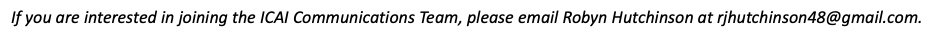 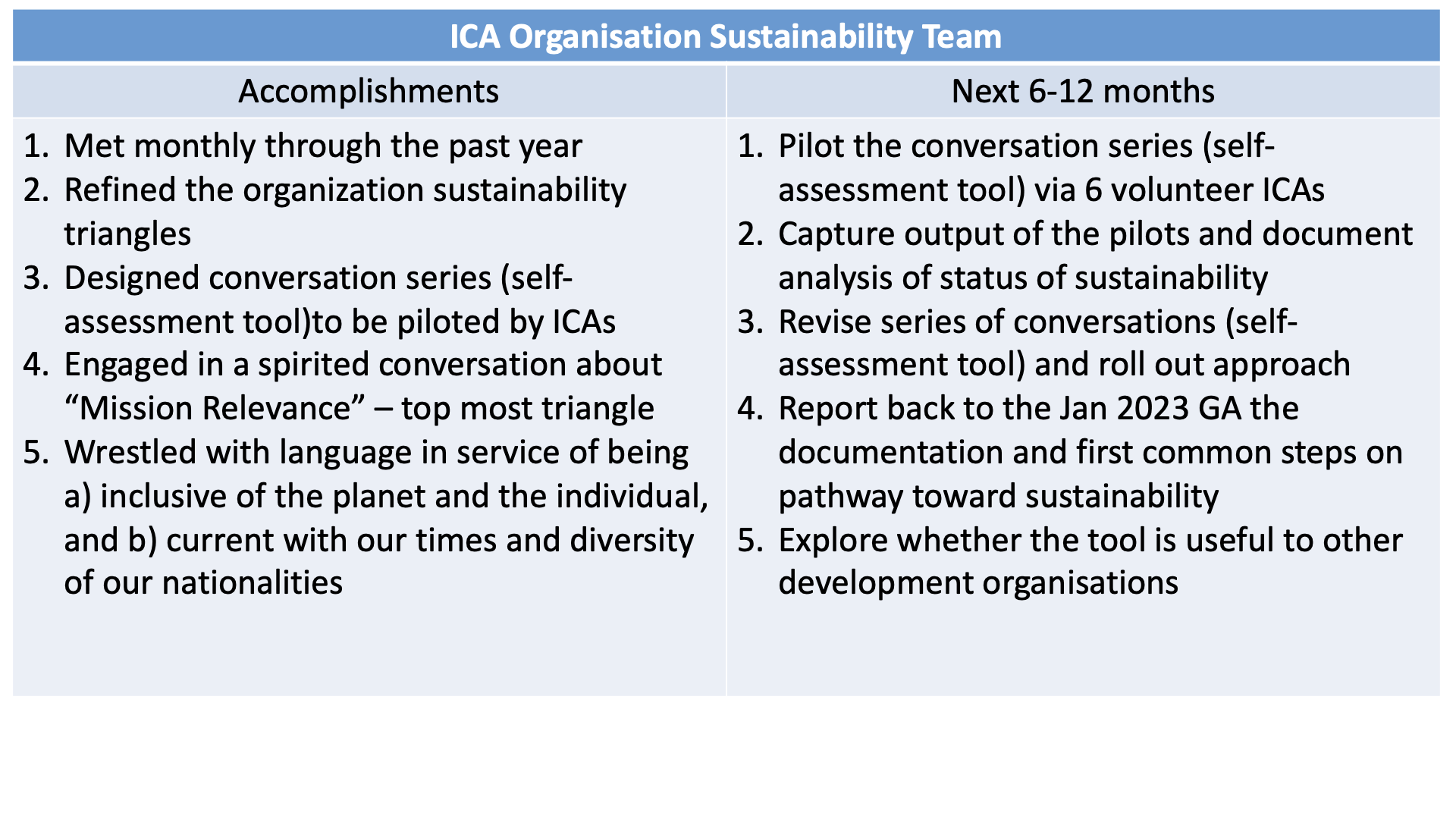 ASIA PACIFIC TEAM
Accomplishments
Monthly gatherings
ICAI vision and structure review
Regional Conference
Nepal Fundraising
Cross ICA sharing and collaboration multiple projects among members
Fund raising interchange Nepal Bangladesh India
Facilitation trainings hosted by ICA Taiwan with Nepal India and other members participating
Spear-heading ICAI restructure & global teams
Regular participation from new colleagues and many not from member nations across Asia and other regions – For professional development and as an opportunity to experience and share our ICA culture

Challenges and next steps:
An Asia- Pacific/global conference – focus? Purpose? Timing?
What is our focus now?  What is the mission and task - the next leap?
Sustainability of some ICA’s
Implementation of global and regional team work
New projects
·     	Learning basket
·     	Social Artistry
·     	How do we learn from our experiences and do more disciplined review?
Six Month report
 
What makes a difference with APRM?
·   	Monthly gathering allows exchange of information from across our own region but also as others connect it can across the ICA network.  Its like a family gathering every month.
·   	Regional gatherings before the pandemic were face to face I can still remember my many meetings are many meetings like in India and Nepal, etc etc.Views of what people are doing and here reports about them makes a lot of difference. Once you've seen the physical layout of the place.
·   	And another thing that draws me to this meeting is the consistent support for community development across all the people that are involved that's my interest and I see it happening over and over, I see a Nepal was in India and Nepal,   
·   	This organization represents people that are doing a lot of different things for for people that really are needing needing the support they don't get any place else.
·   	I see this is unique in that way that they provide the kinds of support that is other organizations do not I think especially in Top and community development.
Recommendations:
Membership Care Team  (15) 
Organizational Sustainability Team (15) 
Pursuing ICAI Signature Programs (10)
Climate action forums
Courage to Lead study
Learning Basket program
ToP training
14
3. Pursuing ICAI Signature Programs (10)
Climate action forums
Courage to Lead study
Learning Basket program
ToP training
16
Reflection on Team Learnings : ( 15 mins)
What has happened to ICAI as a result of the work of these teams? 

What teams have completed their task

What other teams should be started?
17
Review GA Vision below in light of ICAI Team Reports
18